Тренажер по орфографии
Сочетания чу-щу
Составила Кузина Е. Б.
[Speaker Notes: Обработка и подсчет результатов реализованы с помощью макросов. Чтобы тренажер работал, необходимо разрешить PowerPoint запускать макросы с помощью соответствующих настроек. Тренажер следует всегда запускать с первого слайда. 

Желаю удачи!]
ПРАВИЛА
В тренажере 9 заданий
Используйте левую кнопку мыши, чтобы выбрать ответ
В любой момент вы можете выйти из викторины – для этого нажмите клавишу ESC.
За каждый правильный ответ вы получите зеленое яблоко       , за неправильный – красное       . 
На последнем слайде подсчитывается результат: количество правильных и неправильных ответов
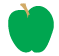 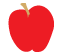 Начать
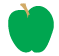 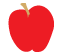 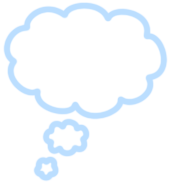 у
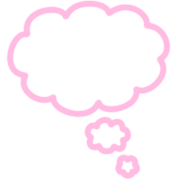 ю
щ_ка
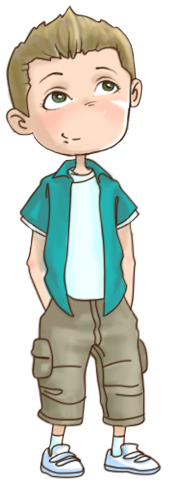 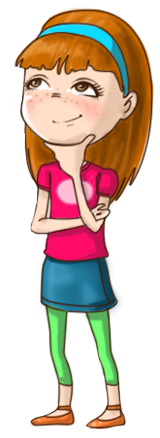 Щелкните левой кнопкой мыши по букве в «облаке», чтобы выбрать вариант ответа
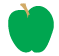 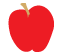 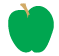 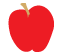 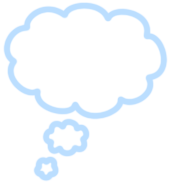 ю
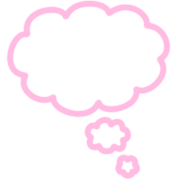 у
ч_чело
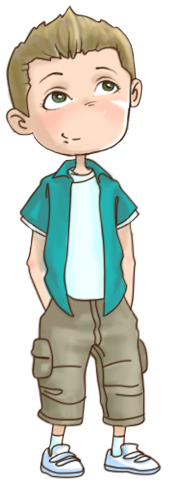 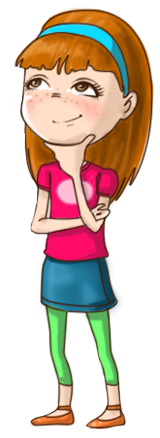 Щелкните левой кнопкой мыши по букве в «облаке», чтобы выбрать вариант ответа
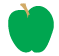 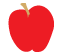 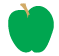 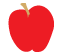 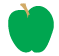 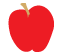 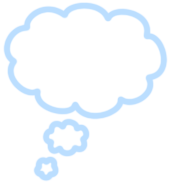 ю
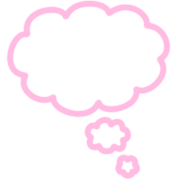 у
ч_лки
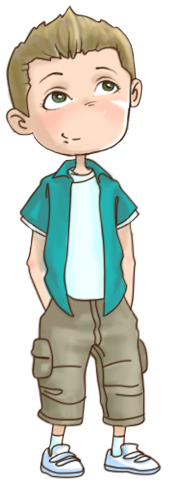 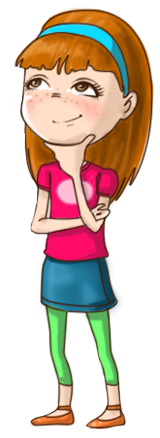 Щелкните левой кнопкой мыши по букве в «облаке», чтобы выбрать вариант ответа
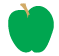 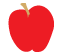 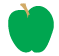 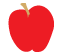 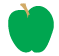 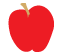 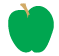 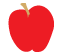 у
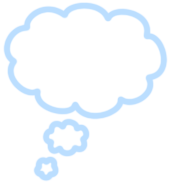 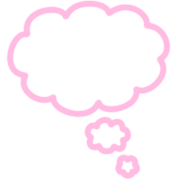 ю
ч_вство
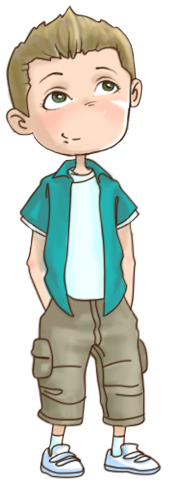 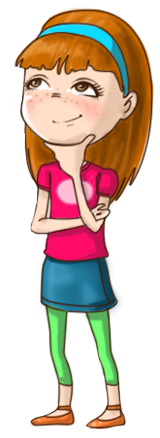 Щелкните левой кнопкой мыши по букве в «облаке», чтобы выбрать вариант ответа
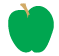 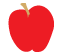 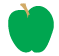 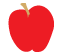 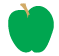 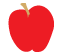 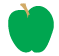 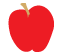 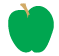 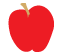 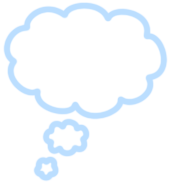 у
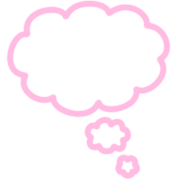 ю
пищ_
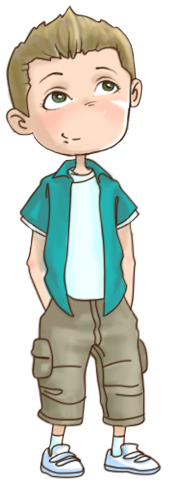 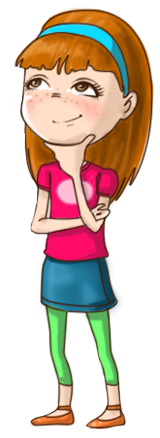 Щелкните левой кнопкой мыши по букве в «облаке», чтобы выбрать вариант ответа
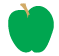 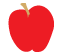 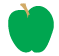 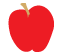 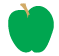 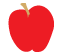 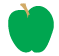 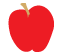 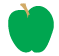 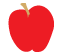 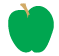 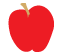 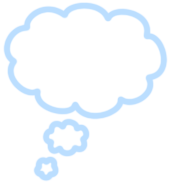 ю
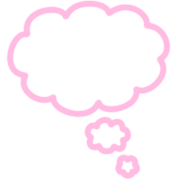 у
ч_деса
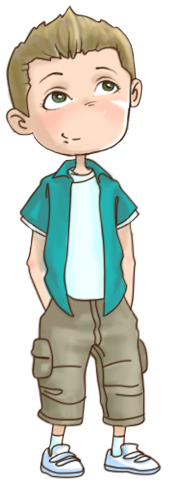 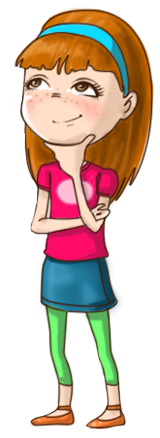 Щелкните левой кнопкой мыши по букве в «облаке», чтобы выбрать вариант ответа
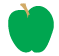 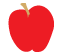 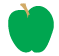 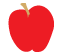 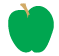 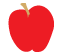 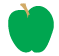 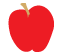 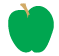 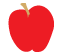 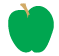 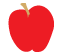 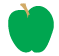 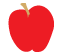 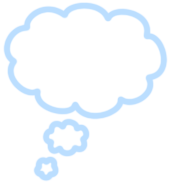 ю
у
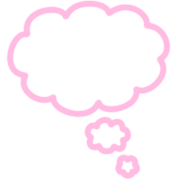 кольч_га
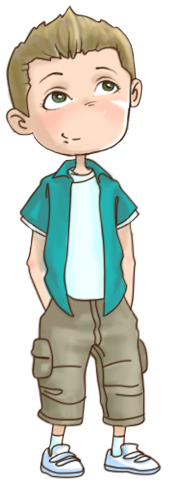 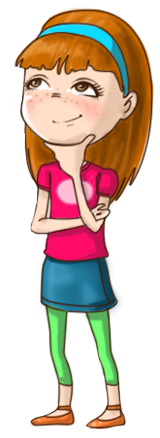 Щелкните левой кнопкой мыши по букве в «облаке», чтобы выбрать вариант ответа
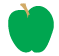 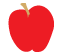 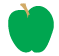 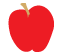 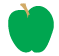 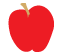 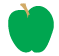 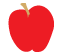 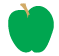 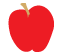 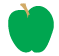 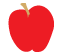 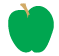 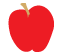 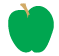 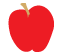 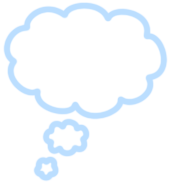 ю
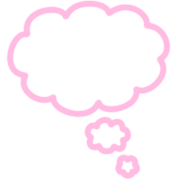 у
ищ_
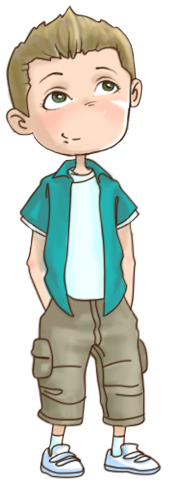 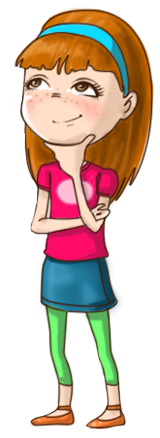 Щелкните левой кнопкой мыши по букве в «облаке», чтобы выбрать вариант ответа
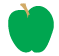 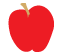 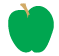 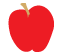 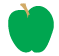 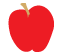 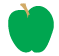 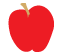 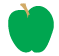 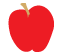 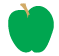 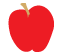 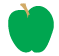 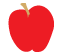 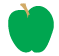 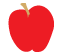 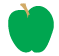 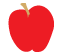 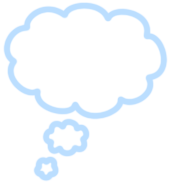 ю
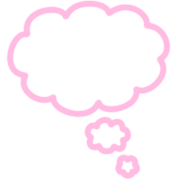 у
угощ_
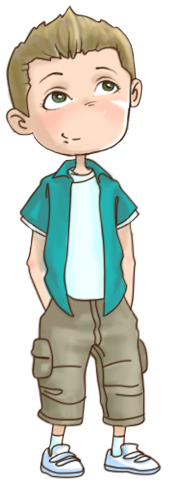 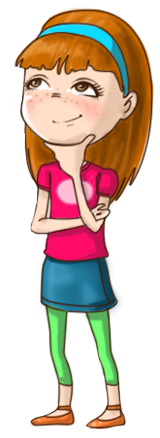 Щелкните левой кнопкой мыши по букве в «облаке», чтобы выбрать вариант ответа
РЕЗУЛЬТАТ:
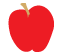 Х
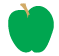 Х
Выйти